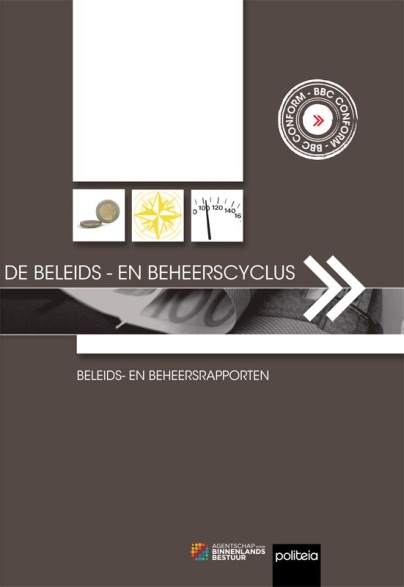 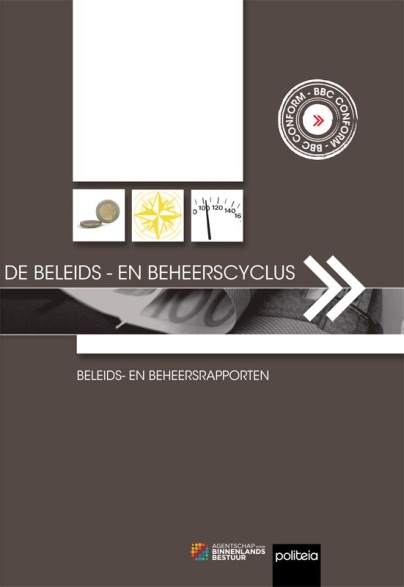 Energetische maatregelen en BBCEnkele basisbegrippen uit BBC
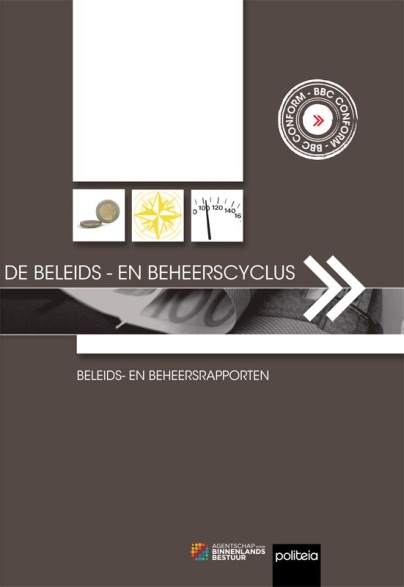 Webinar “BBC-toepassing in Terra”
Geert Mertens
14 juni 2024
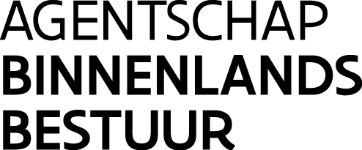 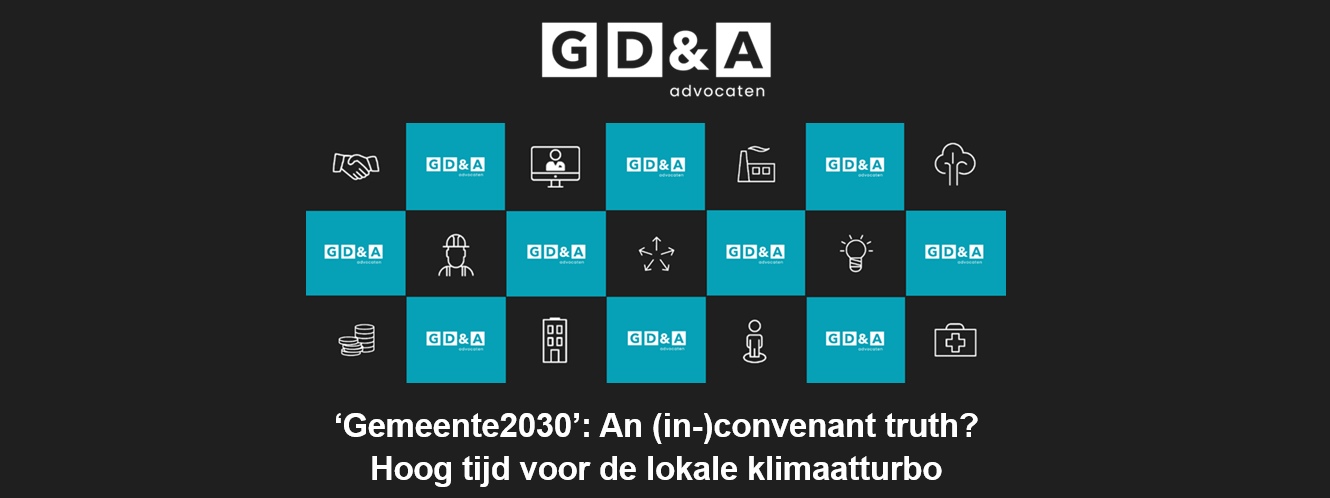 Vlaanderen en de lokale besturen staan de komende jaren voor gigantische uitdagingen: meer doen met minder middelen. Tegelijkertijd is er een absolute noodzaak om in te zetten op duurzame en klimaatbewuste ontwikkeling. Hoog tijd voor de lokale klimaatturbo om aan te slaan?
Maatschappelijke context
Duurzaamheid en klimaatverandering centraal in het publieke debat en de beleidsvorming

Lokaal reeds tal van acties en initiatieven opgestart: burgemeestersconvenant, LEKP, SDG, …

De wil om dat (ook) op lokaal niveau aan te pakken is aanwezig

Nog veel werk, uitdagingen en kansen voor de (nieuwe) lokale bestuursploegen
Verduurzamen van het lokale beleid en de lokale fiscaliteit
Bevorderen van de lokale energie-efficiëntie
Integreren van klimaatadaptatie in de ruimtelijke ordening
Ontwikkelen van klimaatrobuuste infrastructuur
[Speaker Notes: In een tijdperk waarin duurzaamheid en klimaatverandering centraal (zouden moeten) staan in zowel het publieke debat als de beleidsvorming, staan onze lokale besturen voor een hele reeks complexe uitdagingen én kansen. In een snel veranderende wereld waar de gevolgen van klimaatverandering steeds voelbaarder worden, is er voor de lokale besturen een cruciale rol weggelegd in de transitie naar een duurzame samenleving, en dit zowel als (lokale) regisseur als actor.
In het bijzonder voor de nieuwe bestuursploegen, zullen de uitdagingen niet mals zijn: het verduurzamen van het lokale beleid en de lokale fiscaliteit, het bevorderen van de lokale energie-efficiëntie en het aandeel aan herbruikbare energie, het integreren van klimaatadaptatie in de ruimtelijke ordening, het ontwikkelen van klimaatrobuuste infrastructuur, … en dit -in een ideaal scenario- ook telkens overgoten met een sausje burgerparticipatie.
De voorbije jaren werden op lokaal niveau reeds tal van milieuvriendelijke acties en klimaatinitiatieven opgestart, al dan niet aangewakkerd door een groeiend klimaatbewustzijn. Quasi alle Vlaamse besturen (en ondernemingen) onderschreven inmiddels het Burgemeestersconvenant, de Duurzame Ontwikkelingsdoelstellingen en werkten eigen, bijkomende initiatieven uit.
De wil om te verduurzamen en klimaatverandering ook op lokaal niveau aan te pakken is lovenswaardig, doch een steekproefsgewijze analyse van de meest recente LEKP-rapporten leert dat, onverminderd deze duurzaamheids- en klimaatinspanningen, er nog heel wat werk is aan de lokale duurzaamheidswinkel(s).
Zo wordt op verschillende van de aangegane verbintenissen en engagementen ronduit erbarmelijk gescoord. Vastgesteld werd onder andere dat nagenoeg geen enkele van de geanalyseerde steden en gemeenten in de buurt komt van de gestelde doelstellingen]
Financiële context
Energie-uitgaven nemen belangrijke hap uit het budget van lokale besturen







Beschikbaar budget voor energetische maatregelen en investeringen is niet onbeperkt
Beleids- en beheerscyclus (BBC)
Energetisch investeringsplan en impact op financiën inbedden in de lokale beleidscyclus (BBC)

BBC = systeem dat gemeenten gebruiken voor de planning en registratie
Van hun beleid en financiën
In meerjarig perspectief (6 jaar)
Uitgedrukt in beleidsrapporten 
Meerjarenplan voor 6 jaar
Jaarlijkse aanpassing van het meerjarenplan
Jaarrekening
Vast te stellen door de gemeenteraad
Beleids- en beheerscyclus (BBC)
In 2025 maken gemeenten hun meerjarenplan voor de periode 2026-2031

Geplande beleid: doelstellingen en (actieplannen)  strategische nota
Financiële vertaling naar ontvangsten, uitgaven en kredieten  financiële nota
Ook de (geplande) maatregelen die zorgen voor rationeler energieverbruik
Welke maatregelen? 
Uitgaven, besparingen en terugverdieneffecten?

Nadien jaarlijks (minstens) 1 aanpassing van het meerjarenplan
Tijdlijn en proces meerjarenplanning
Omgevingsanalyse is nu bezig

13 oktober 2024: verkiezingen

Najaar 2024: samenstelling coalitie, installatie gemeenteraad, opmaak bestuursakkoord

Eerste helft 2025: voorbereiding en opmaak (ontwerp) meerjarenplan 2026-2031

Najaar 2025: vaststelling meerjarenplan 2026-2031 in gemeenteraad
Met inbegrip van de energetische maatregelen en hun financiële impact
Enkele basisbegrippen uit BBC
Onderscheid tussen uitgaven en ontvangsten voor

Exploitatie: uitgaven en ontvangsten die gewoonlijk 1 of meerdere keren per jaar voorkomen en die te maken hebben met de gewone werking van het bestuur

Investeringen: uitgaven en ontvangsten die invloed hebben op de omvang, de waarde of de instandhouding van het patrimonium van het bestuur, behalve het gewone onderhoud

Financiering: vooral de ontvangsten en uitgaven voor leningen en leasings
Enkele basisbegrippen uit BBC
Het meerjarenplan 2026-2031 en elke aanpassing ervan moeten financieel in evenwicht zijn

2 budgettaire normen

Het (geraamde) beschikbaar budgettair resultaat (BBR)

De (geraamde) autofinancieringsmarge (AFM)
Eerste norm financieel evenwicht
Geraamde beschikbaar budgettair resultaat
Jaarlijkse evenwichtsvoorwaarde
Moet voor elk jaar van het (aangepast) meerjarenplan ≥ 0

Alle ontvangsten voor een jaar > alle uitgaven voor dat jaar
Met inbegrip van ontvangsten en uitgaven uit leningen en leasings
Met inbegrip van investeringsontvangsten en – uitgaven
Met inbegrip van “reserves” (gecumuleerd budgettair resultaat vorig jaar)
Met aftrek van de “onbeschikbare gelden”
Tweede norm financieel evenwicht
Geraamde autofinancieringsmarge (AFM)
Voorwaarde voor het structurele evenwicht
AFM ≥ 0 voor het laatste jaar van de (originele) periode van het meerjarenplan
Geen norm voor de andere jaren in het (aangepaste) meerjarenplan

Exploitatiesaldo > netto-periodieke aflossingen van leningen en leasings
Alleen de periodieke aflossingen
Netto: met aftrek van terugvorderingen wegens toegestane leningen aan derden
Investeringsuitgaven en –ontvangsten rekenen we niet mee voor de berekening van de AFM
Reserves uit vorige jaren rekenen we niet mee voor de berekening van de AFM
Rapportering over uitgevoerde beleid
De BBC-jaarrekening bevat geen specifieke schema’s of regels over “duurzaamheidsrapportering”

Ze bevat wel een onderdeel “Beleidsevaluatie”
In welke mate zijn de vooropgestelde acties en doelstellingen bereikt?
Wat is hun financiële impact?

Elk bestuur kan in de toelichting van de jaarrekening rapporteren over de behaalde resultaten op het vlak van energiebesparende maatregelen (inhoudelijk en financieel)

Lokale interne beheersrapportering met meer detailinformatie wellicht aangewezen
Meer informatie over BBC
Website over het lokaal bestuur – thema “Financieel beleid en beheer”

https://www.vlaanderen.be/lokaal-bestuur/themas

Het concept van BBC, de beleidsrapporten, de boekhouding, …

Financiële cijfers van de lokale besturen